Всероссийская научно-практическая конференция
«Образование как фактор развития культуры. Музейный практикум»
«Событийные, просветительские, выставочные проекты Тульского государственного музея оружиякак средство популяризации культурного наследия края»
Шуликова Светлана Владимировна,
ведущий библиограф,
Тульский государственный музей оружия
Всероссийский историко-этнографический музей (Торжок, 2022)
Культурная политика Тульского региона по проведению Года культурного наследия народов России
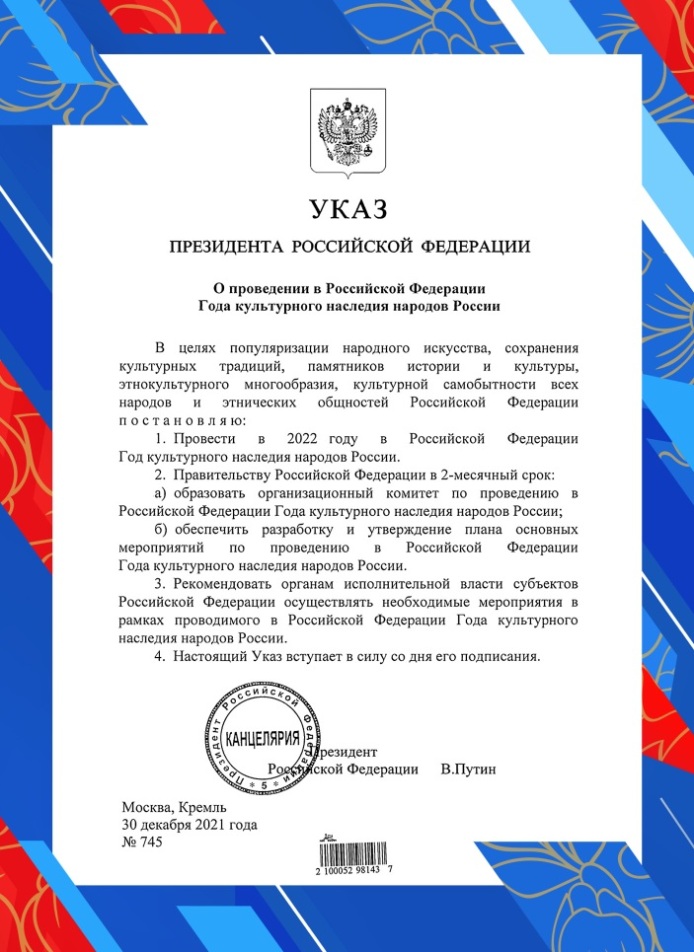 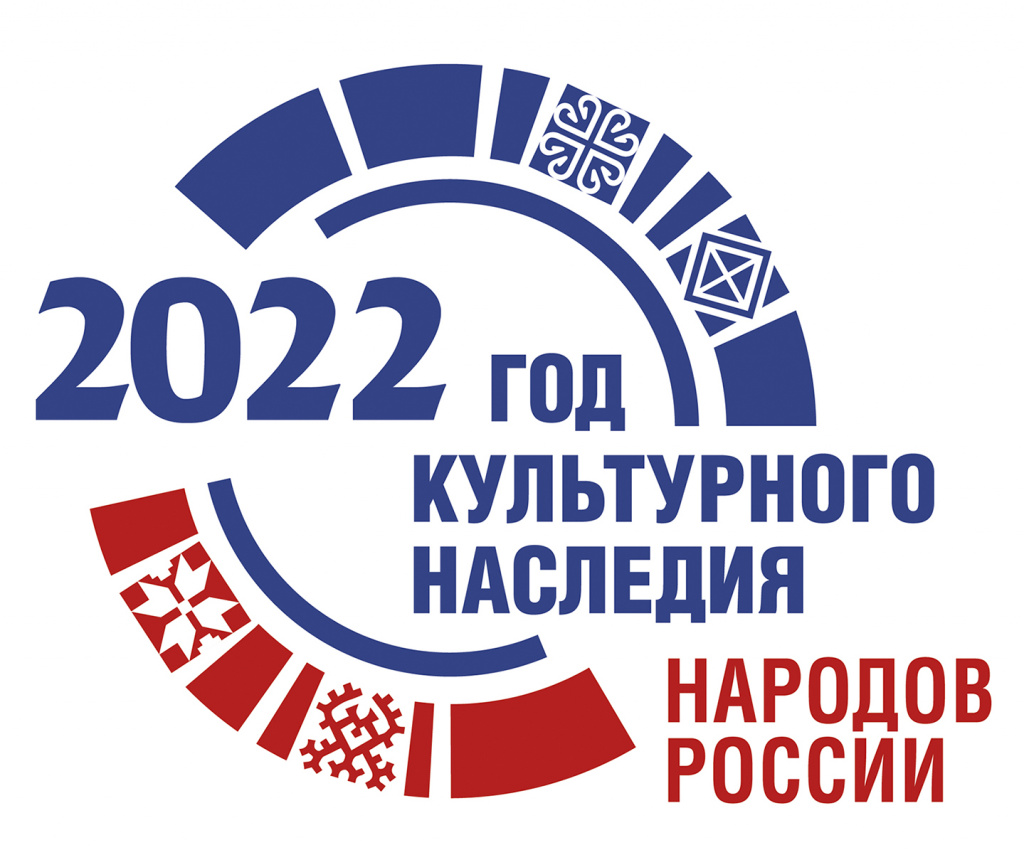 Культурная политика Тульского региона по проведению Года культурного наследия народов России
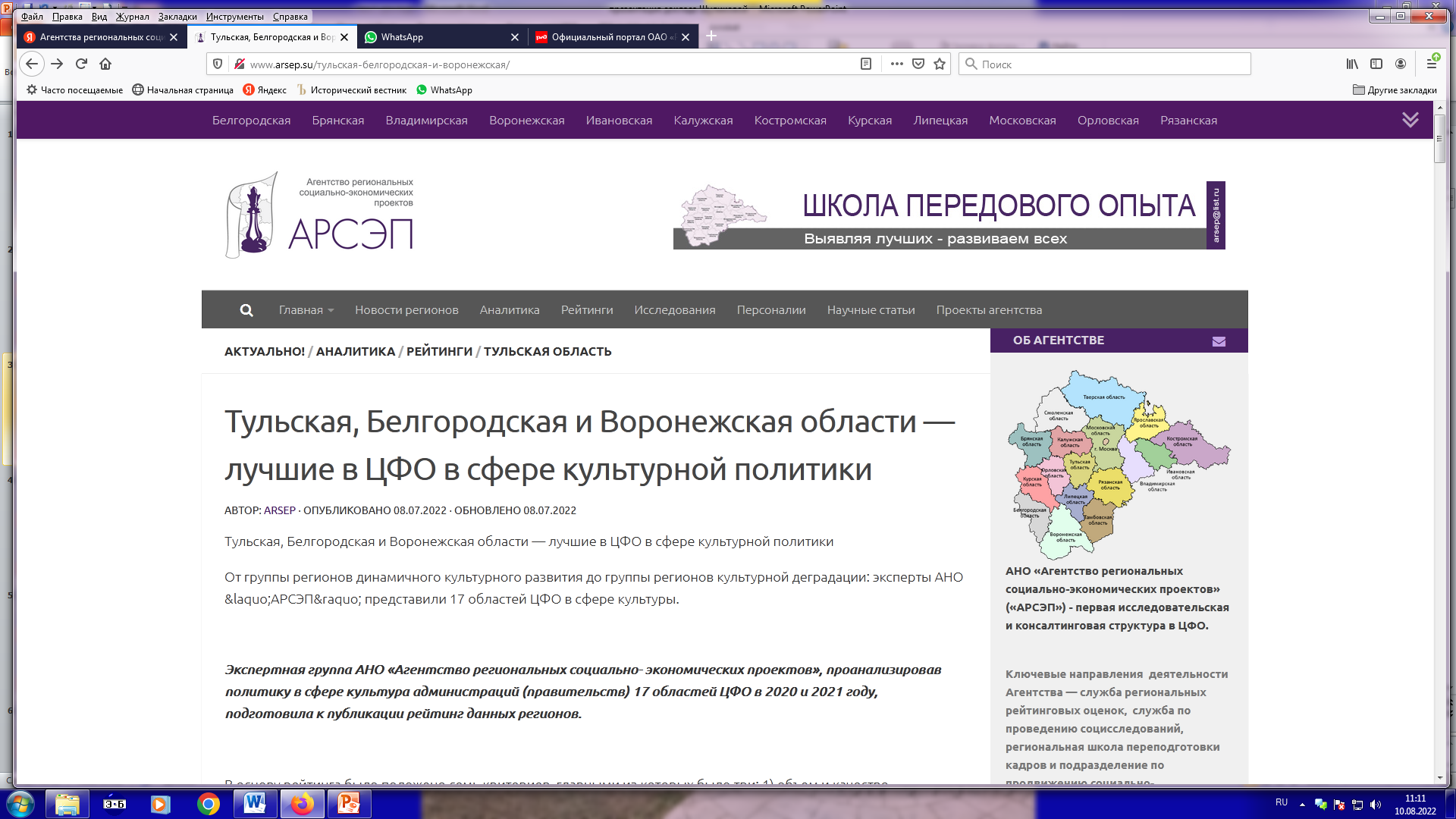 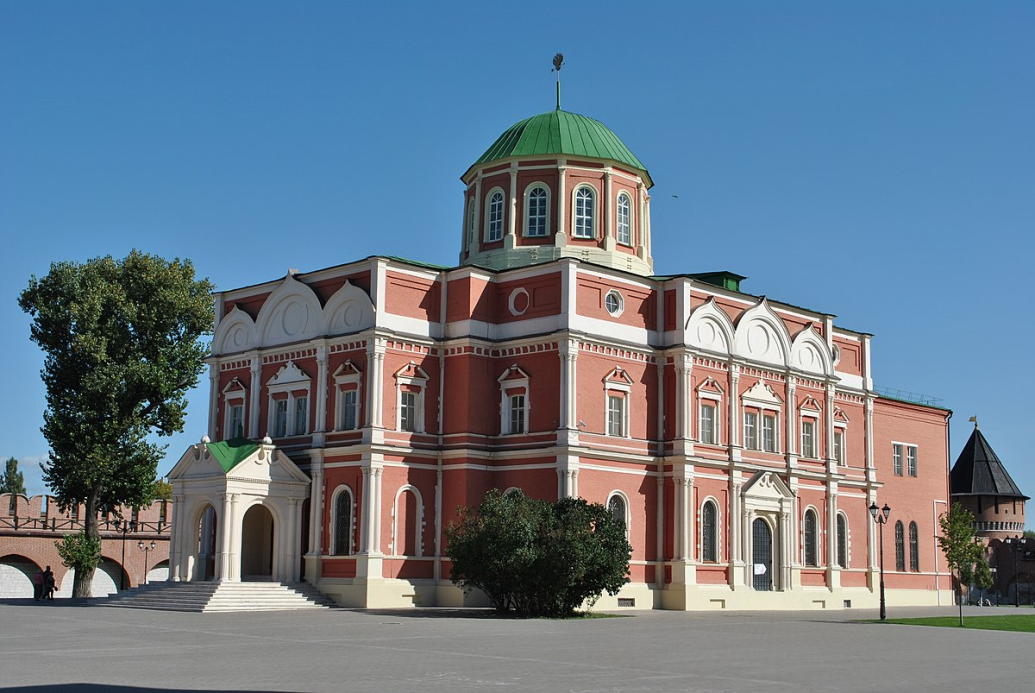 Объект культурного наследия 
"Богоявленский собор"
4
Тульский государственный музей оружия
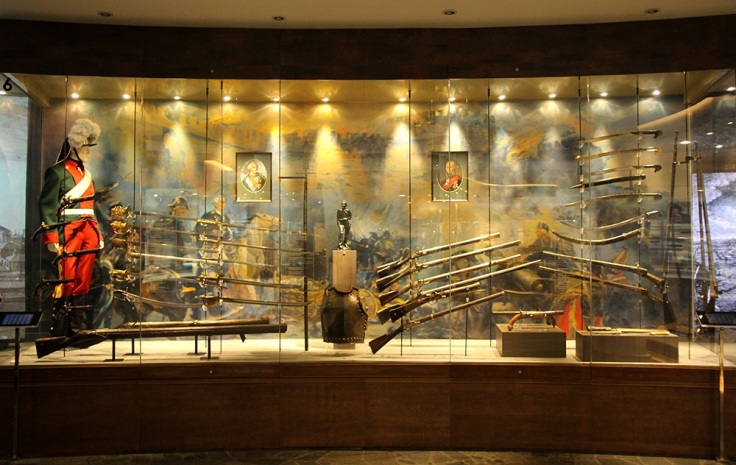 это один из старейших музеев России
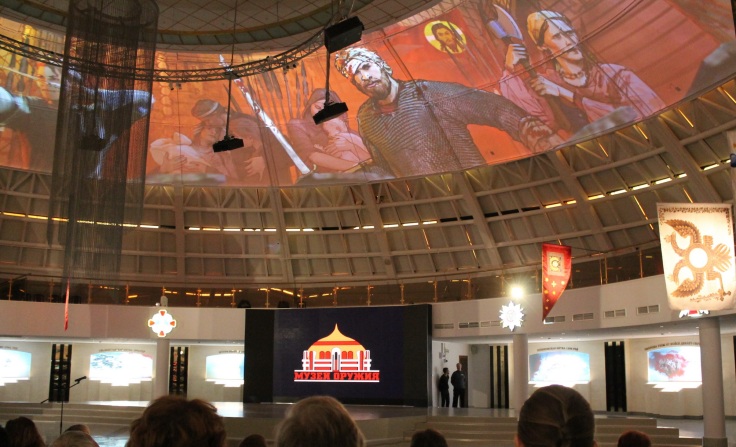 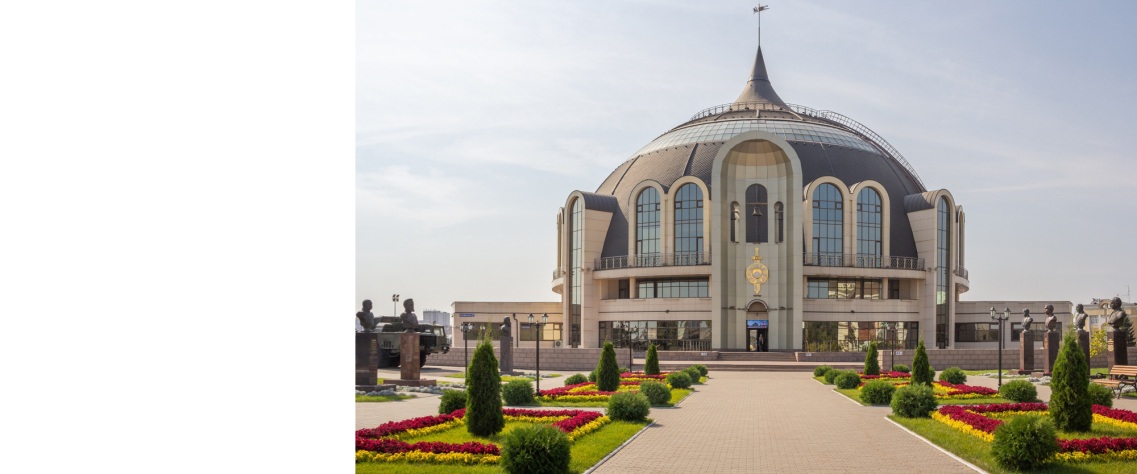 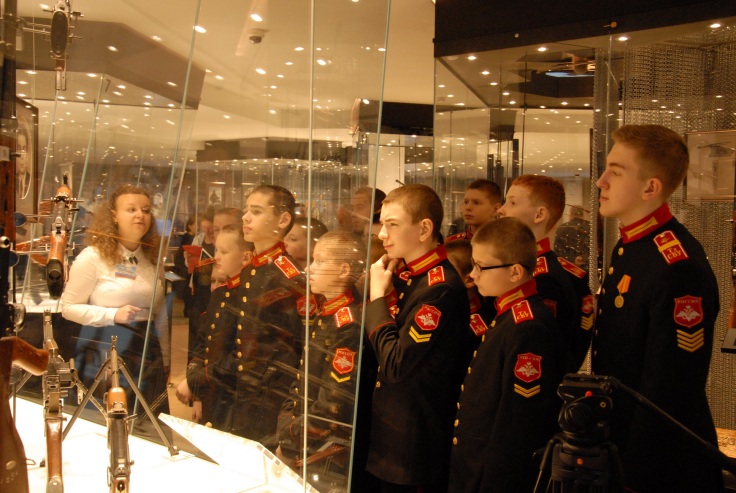 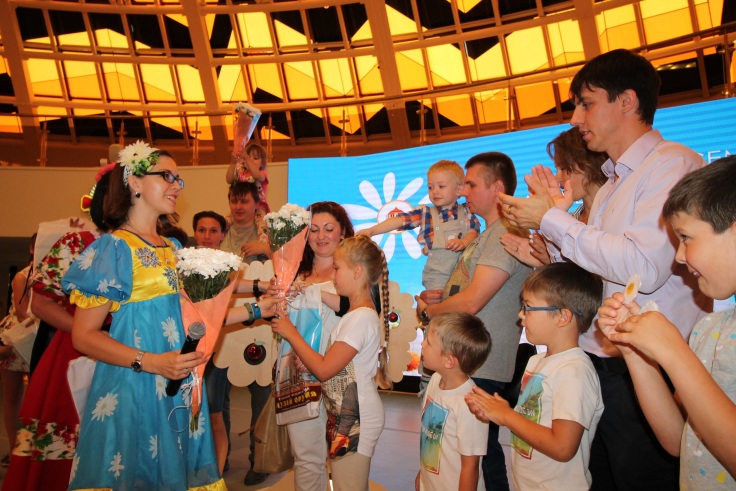 это экспозиционно-выставочные площади, 
а также уникальный туристический, культурный, досуговый
и социально-педагогический комплекс.
Творческие проекты, посвященные 
Году культурного наследия народов России
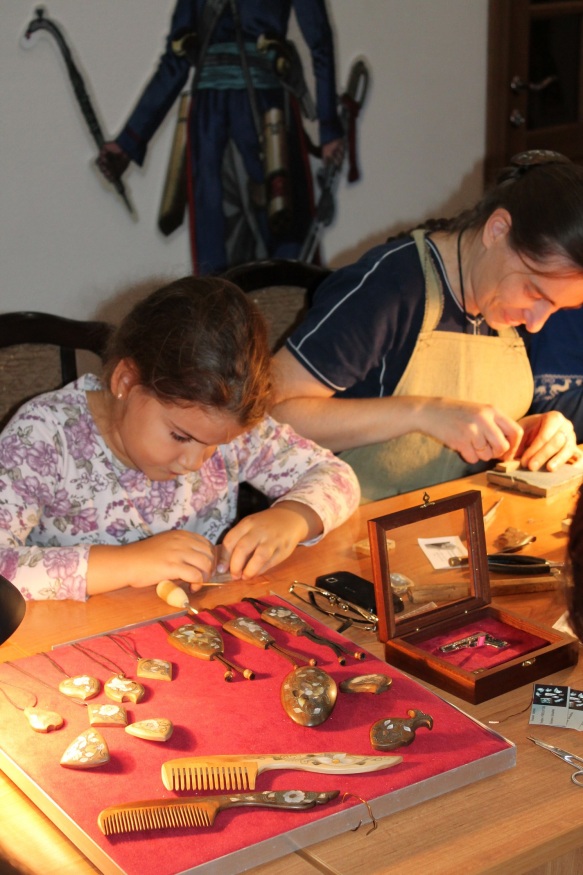 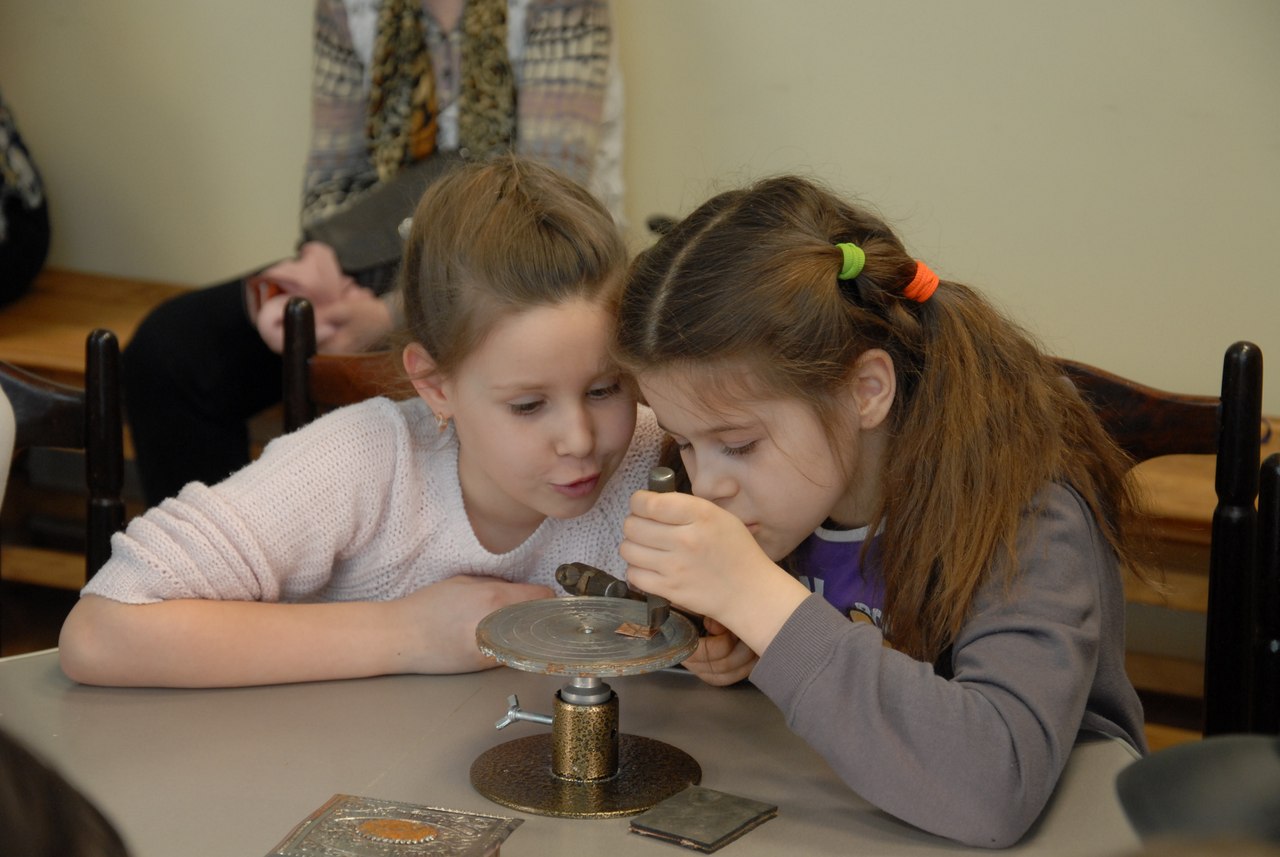 Мастер-класс школы тульских мастеров «Ажур металла рукотворный»
Мастер-класс школы тульских мастеров «Искусство тульской всечки и резьбы»
6
Творческие проекты, посвященные 
Году культурного наследия народов России
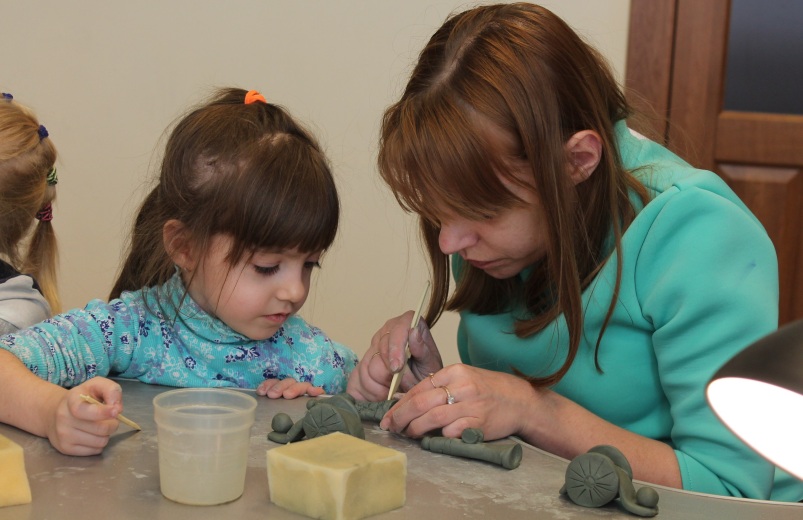 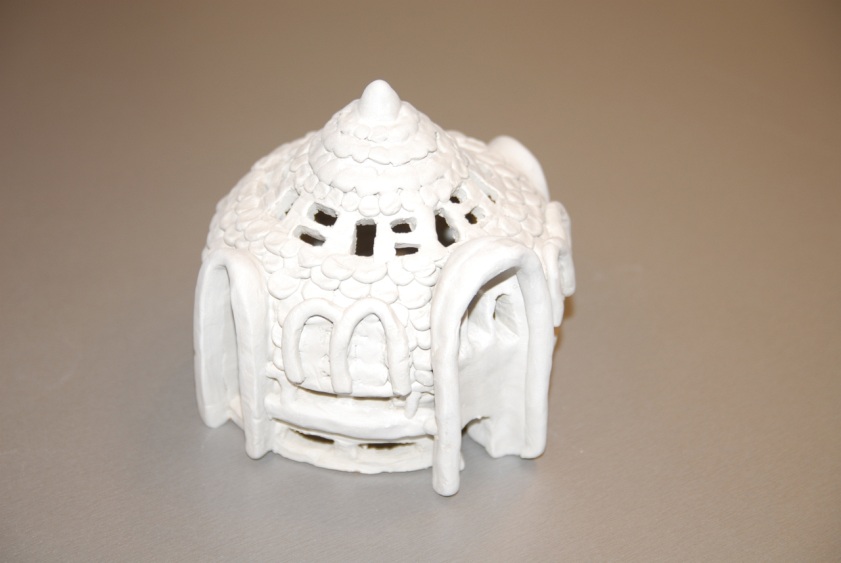 Мастер-класс школы тульских мастеров «Премудрости волшебной глины»
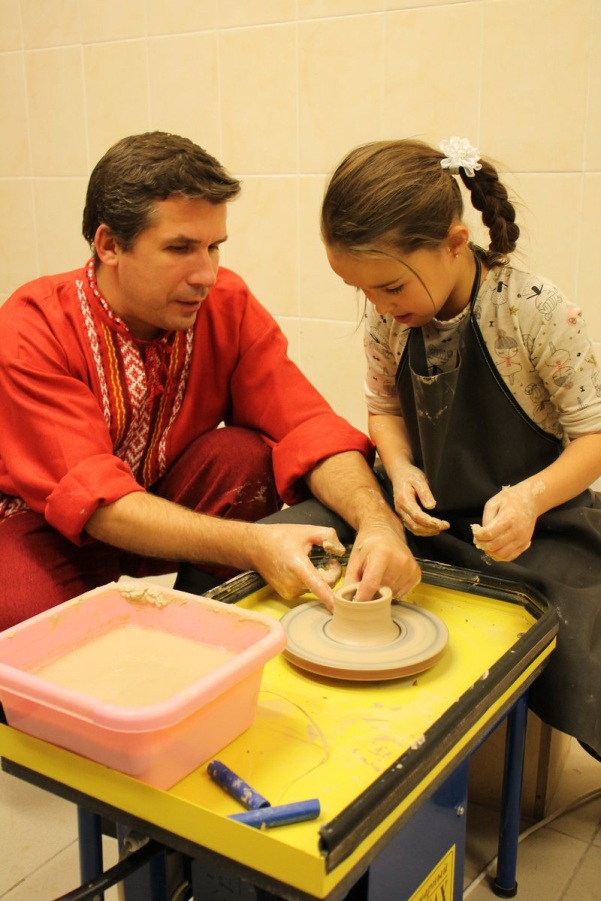 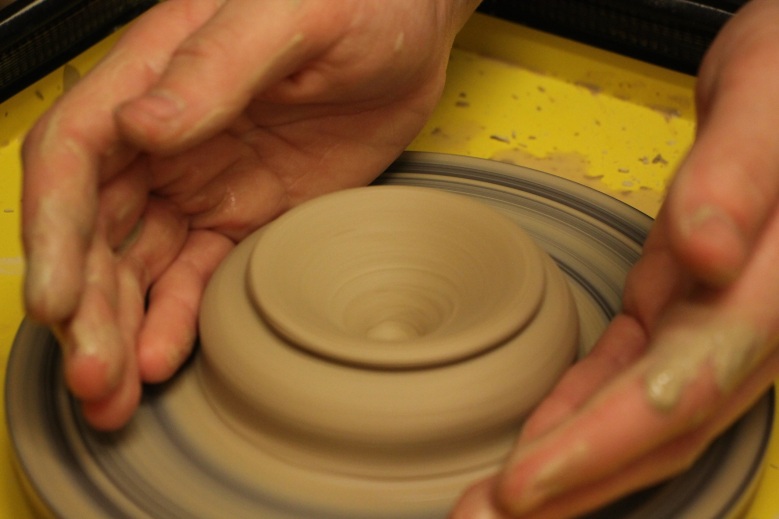 Мастер-класс школы тульских мастеров 
«Когда поёт гончарный круг»
7
Творческие проекты, посвященные 
Году культурного наследия народов России
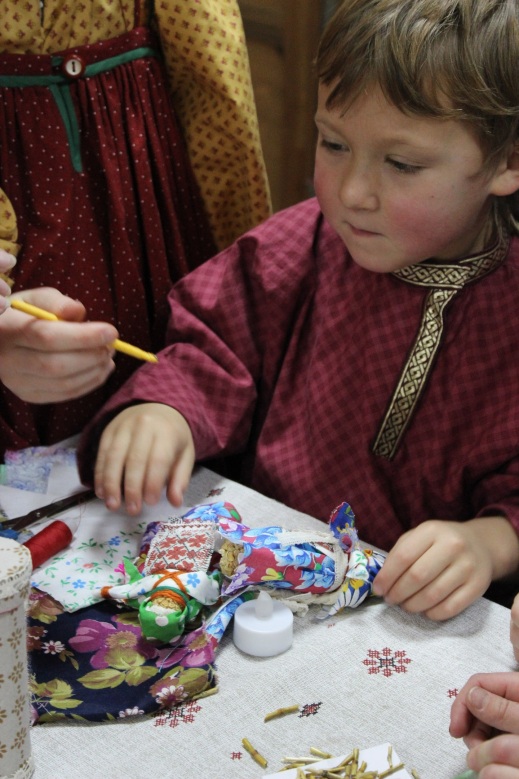 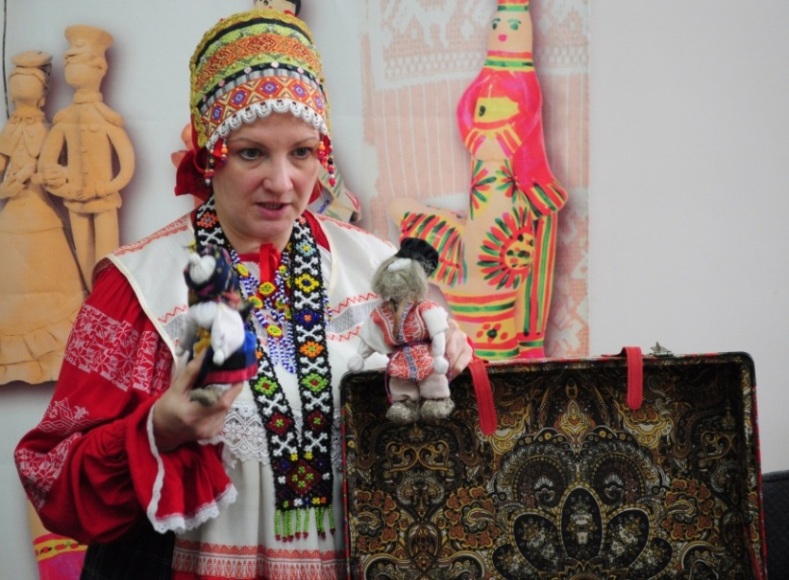 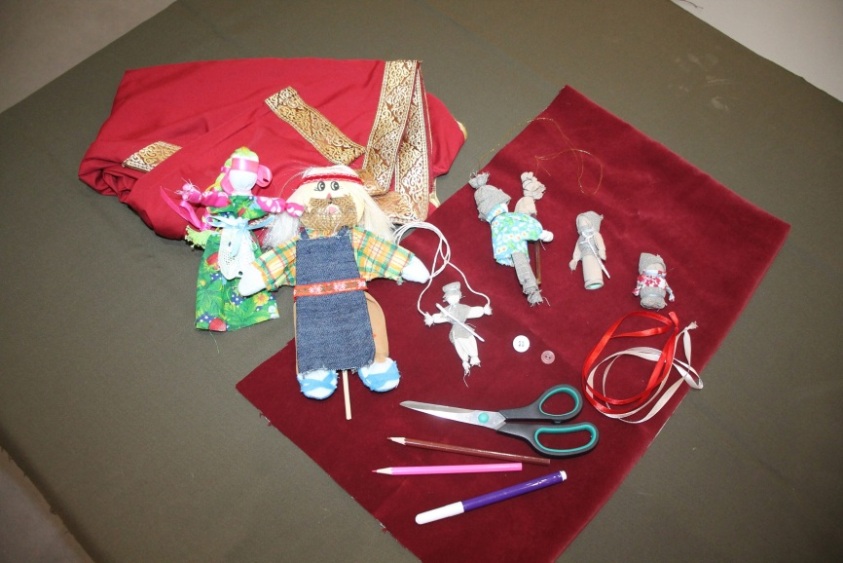 Мастер-класс 
школы тульских мастеров 

«Кузнец – всем ремеслам отец!»
8
Выставочные проекты, посвященные 
Году культурного наследия народов России
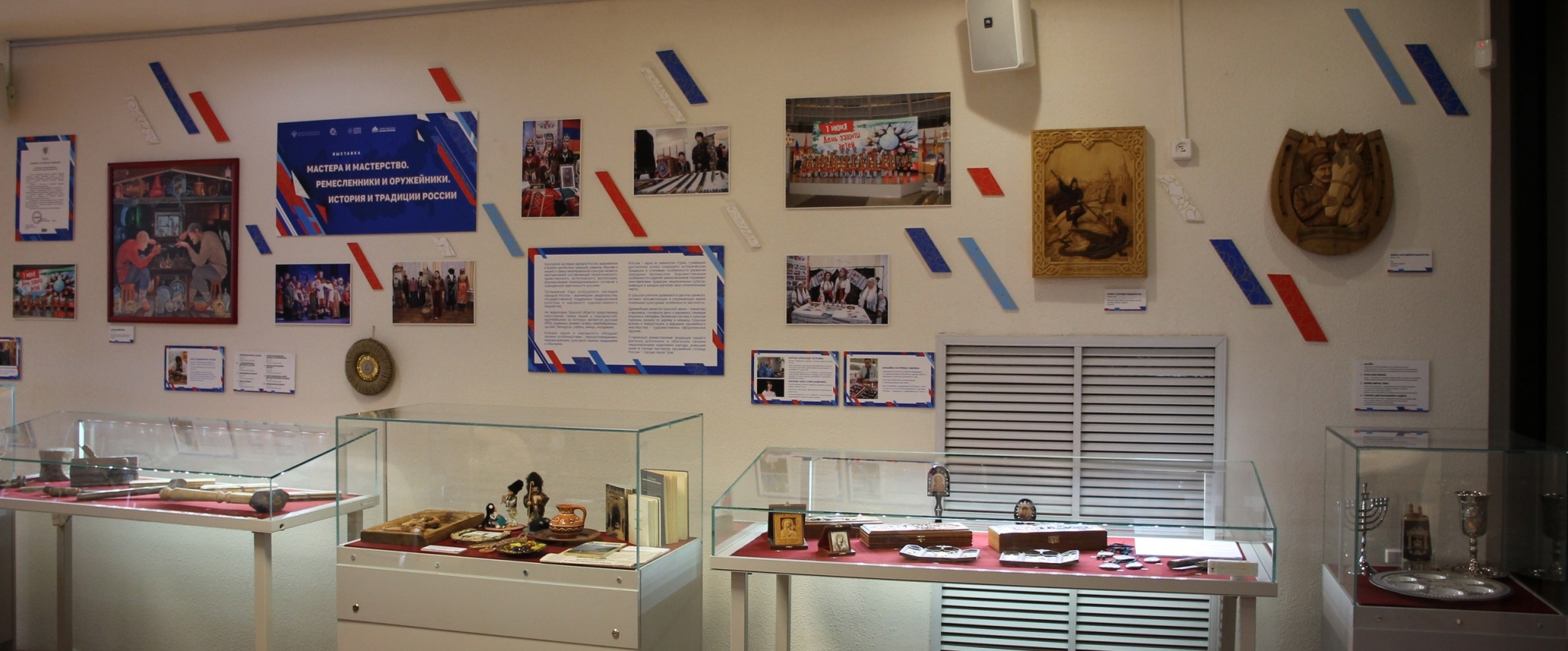 Выставка «Мастера и мастерство. Ремесленники и оружейники. История и традиции России»
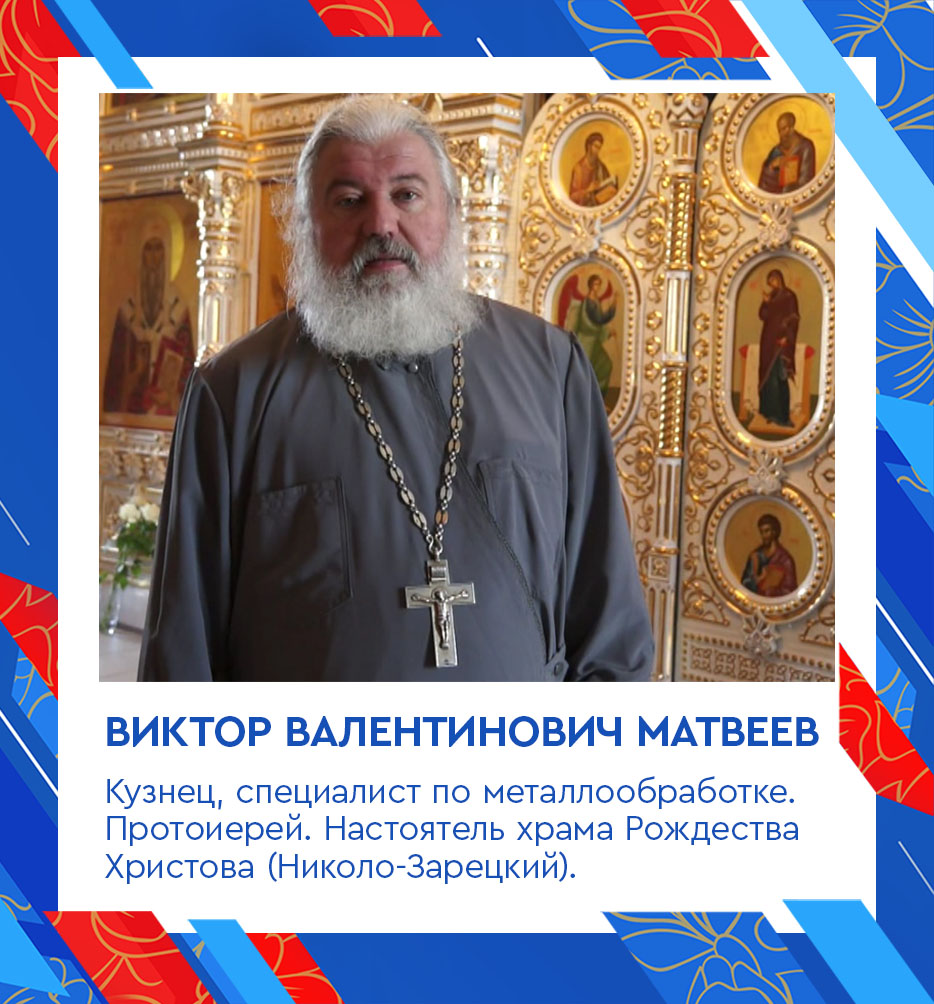 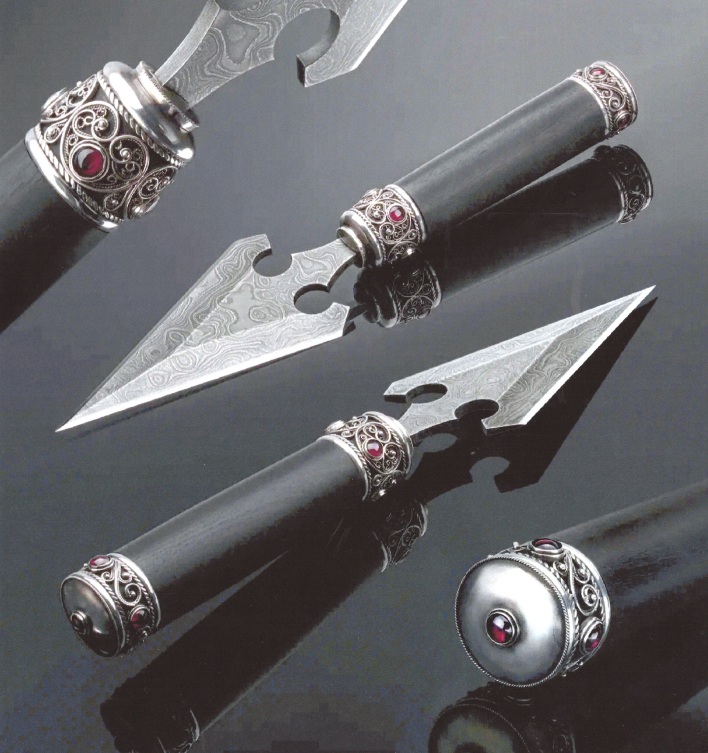 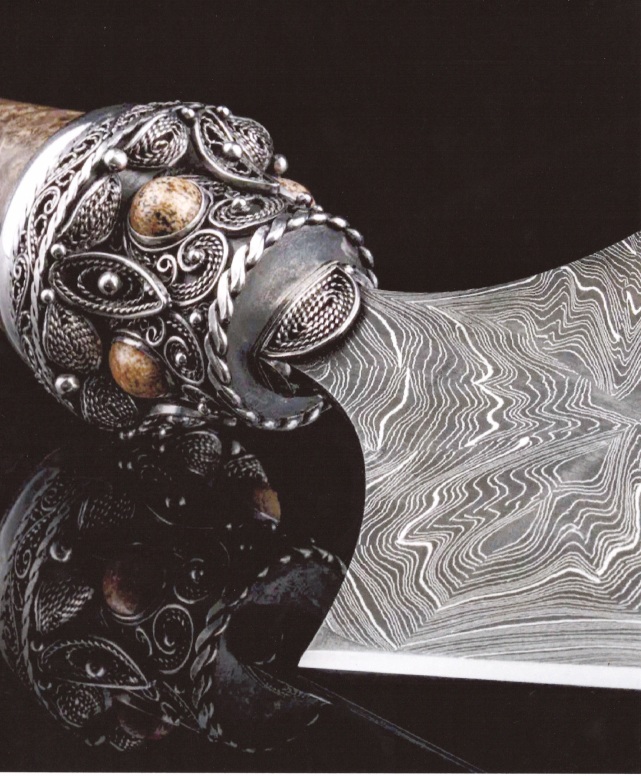 Выставочные проекты, посвященные 
Году культурного наследия народов России
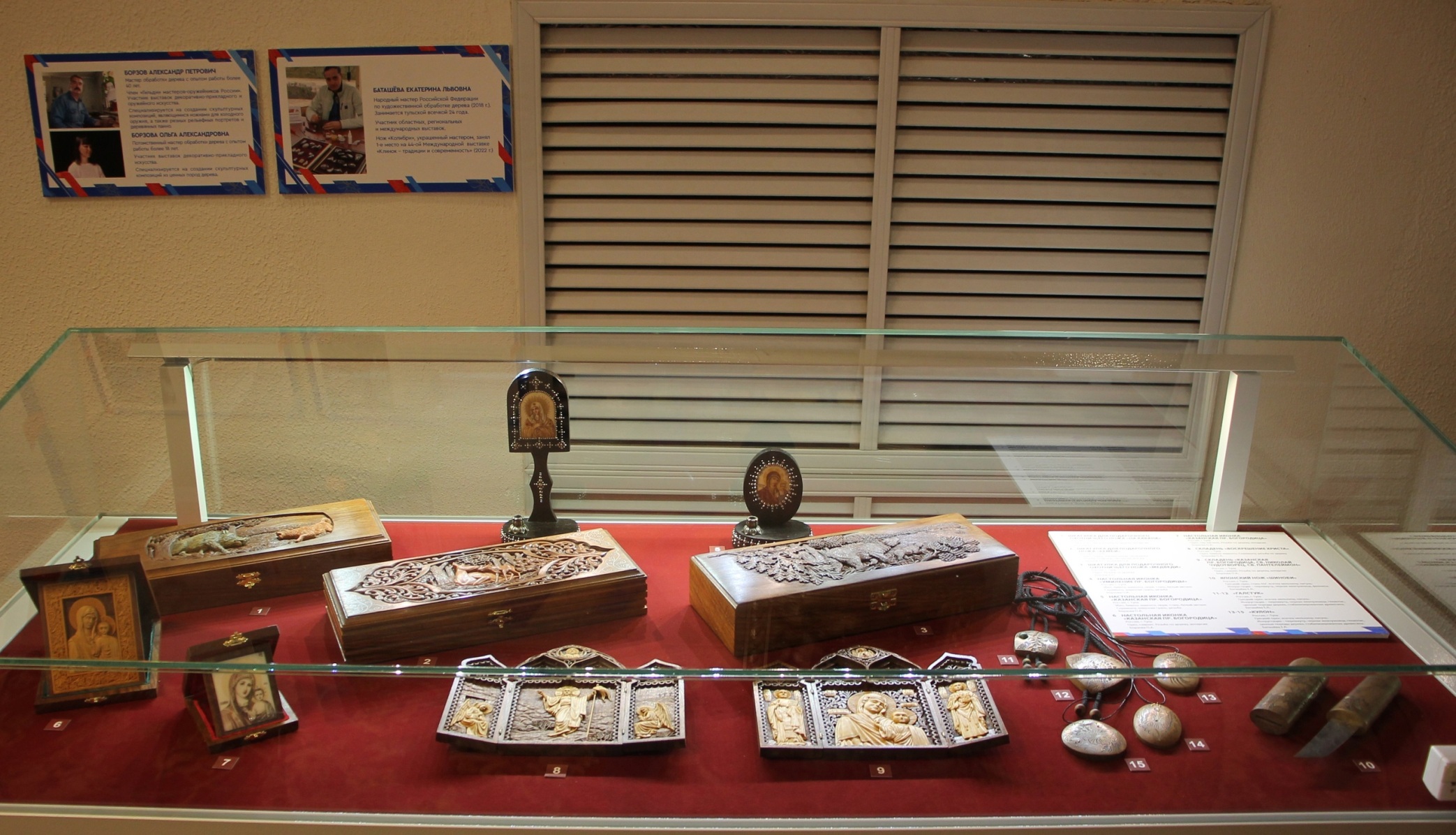 Выставка «Мастера и мастерство. Ремесленники и оружейники. История и традиции России»
Выставочные проекты, посвященные 
Году культурного наследия народов России
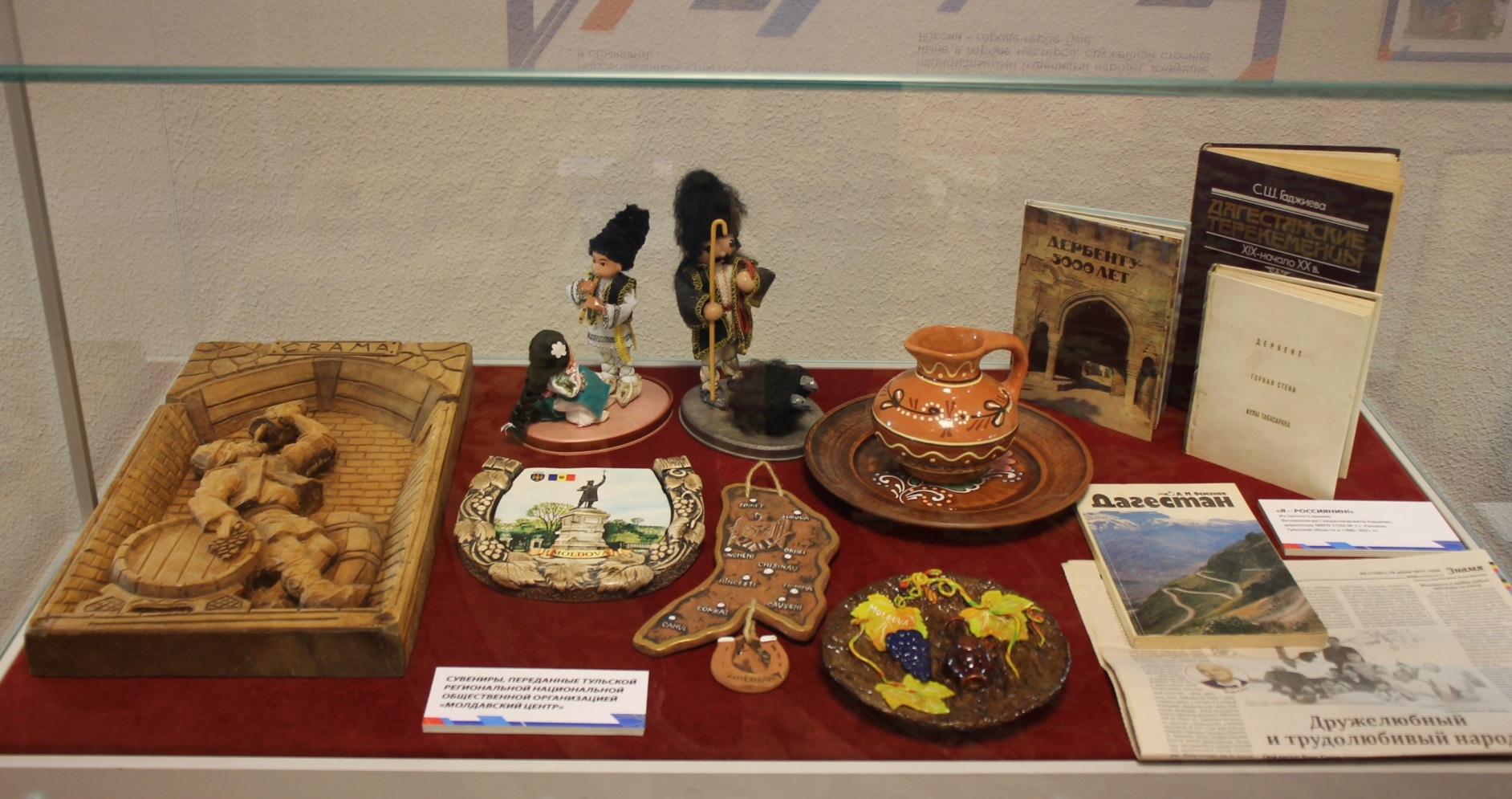 Выставка «Мастера и мастерство. Ремесленники и оружейники. История и традиции России»
Выставочные проекты, посвященные Году культурного наследия народов России
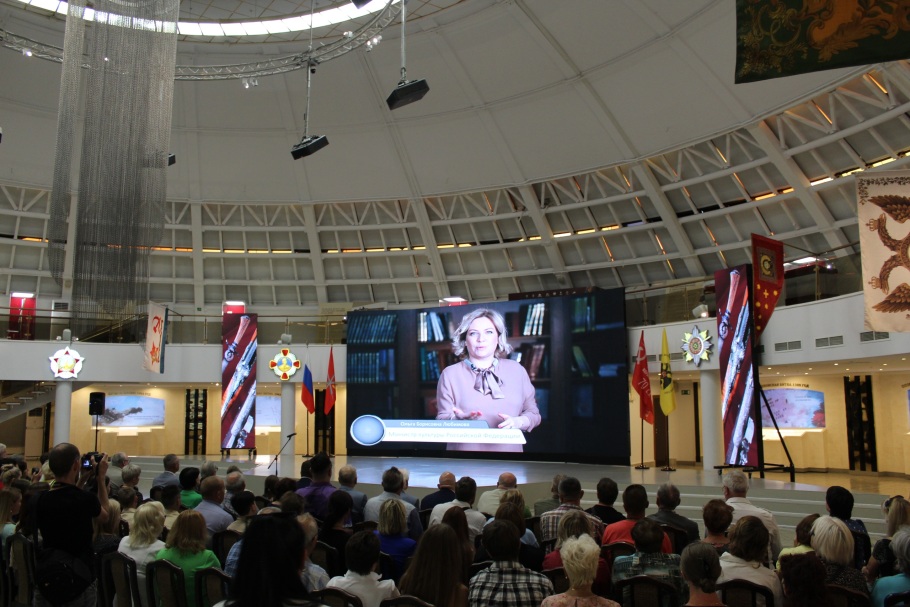 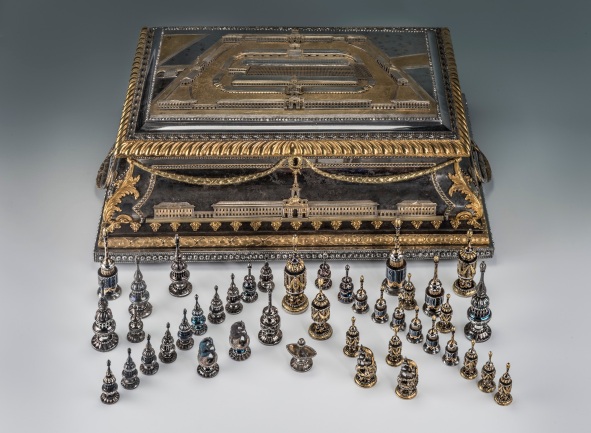 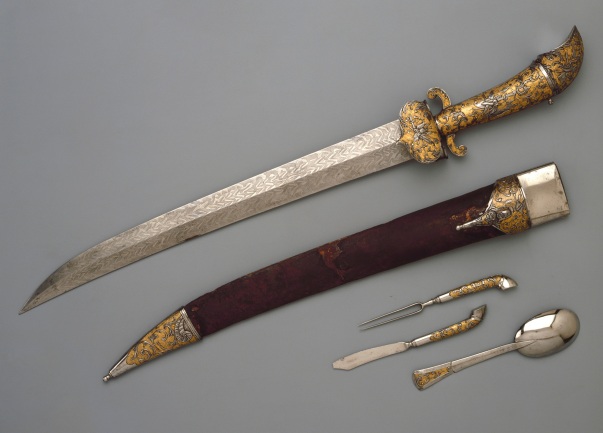 Выставка «Шедевры тульских мастеров»
в содружестве с Государственным Эрмитажем, музеем-заповедником «Гатчина», 
Военно-историческим музеем артиллерии, инженерных войск и войск связи, 
Творческим союзом «Гильдия мастеров-оружейников»,
Императорским Тульским оружейным заводом
16
Выставочные проекты, посвященные Году культурного наследия народов России
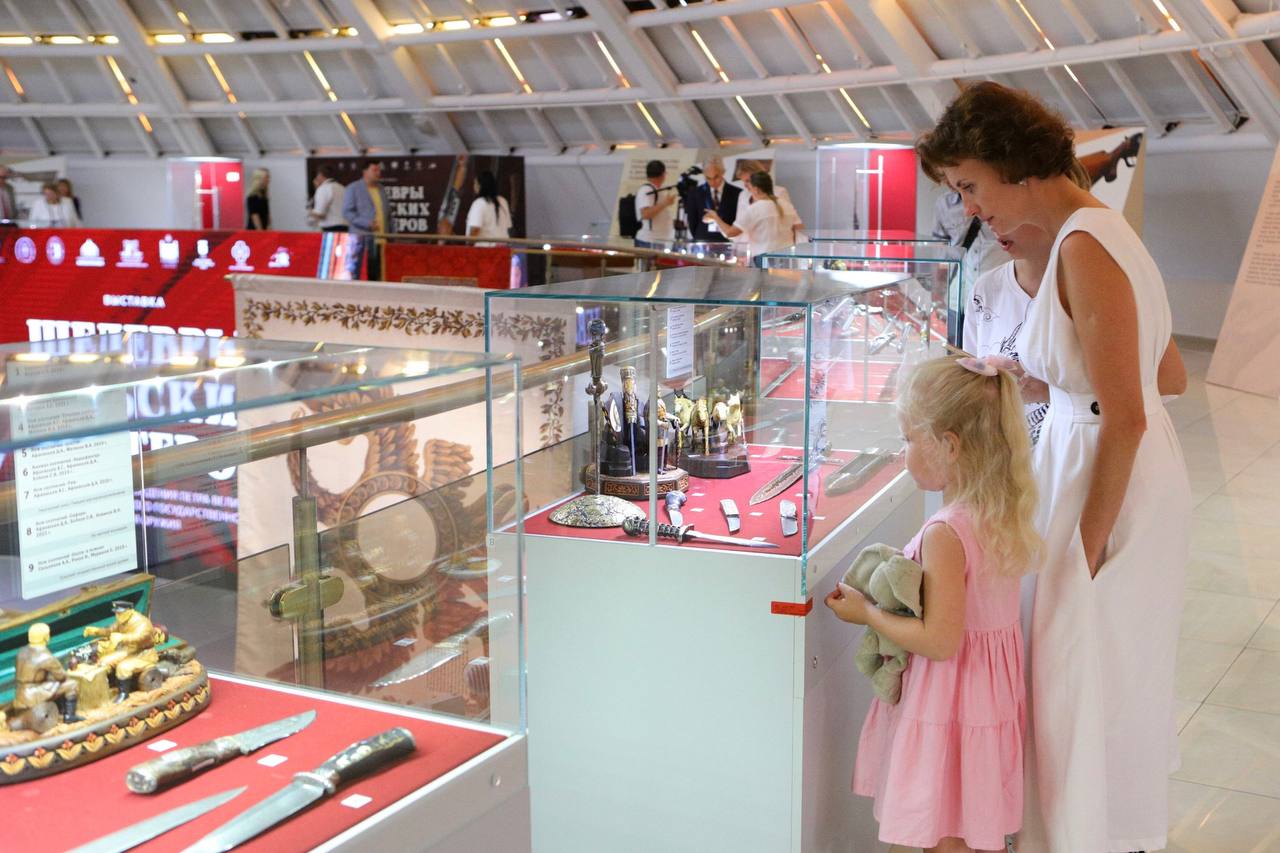 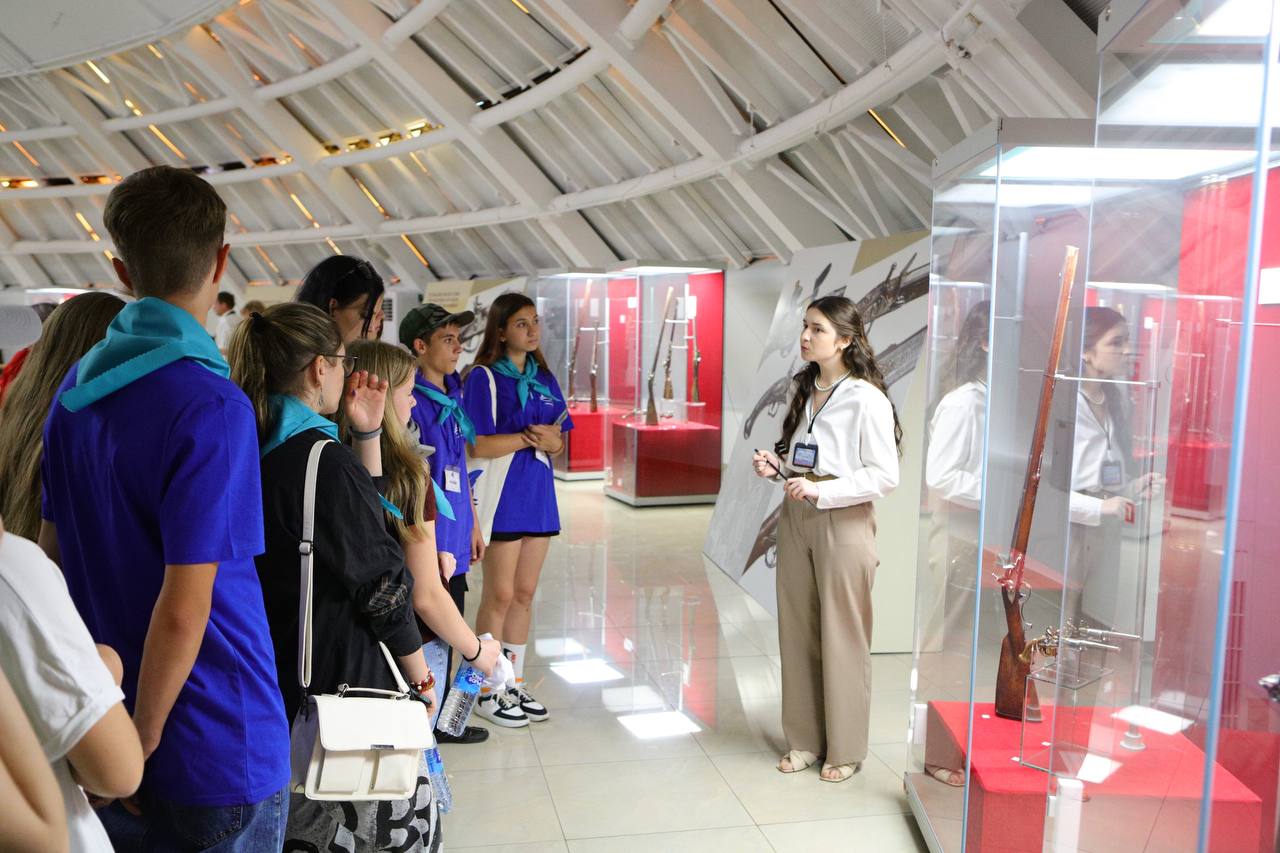 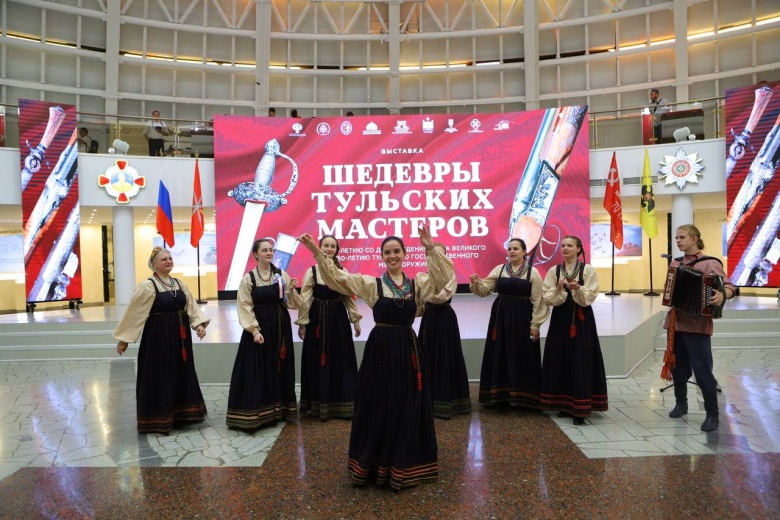 Выставка «Шедевры тульских мастеров»
17
Просветительские проекты, посвященные Году культурного наследия народов России
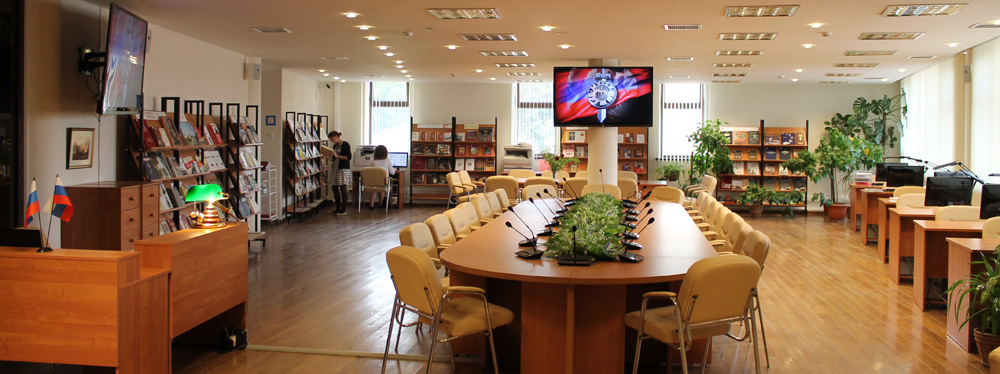 Библиотечно-информационный центр «Оружие. Память. Патриотизм»
Просветительские проекты, посвященные 
Году культурного наследия народов России
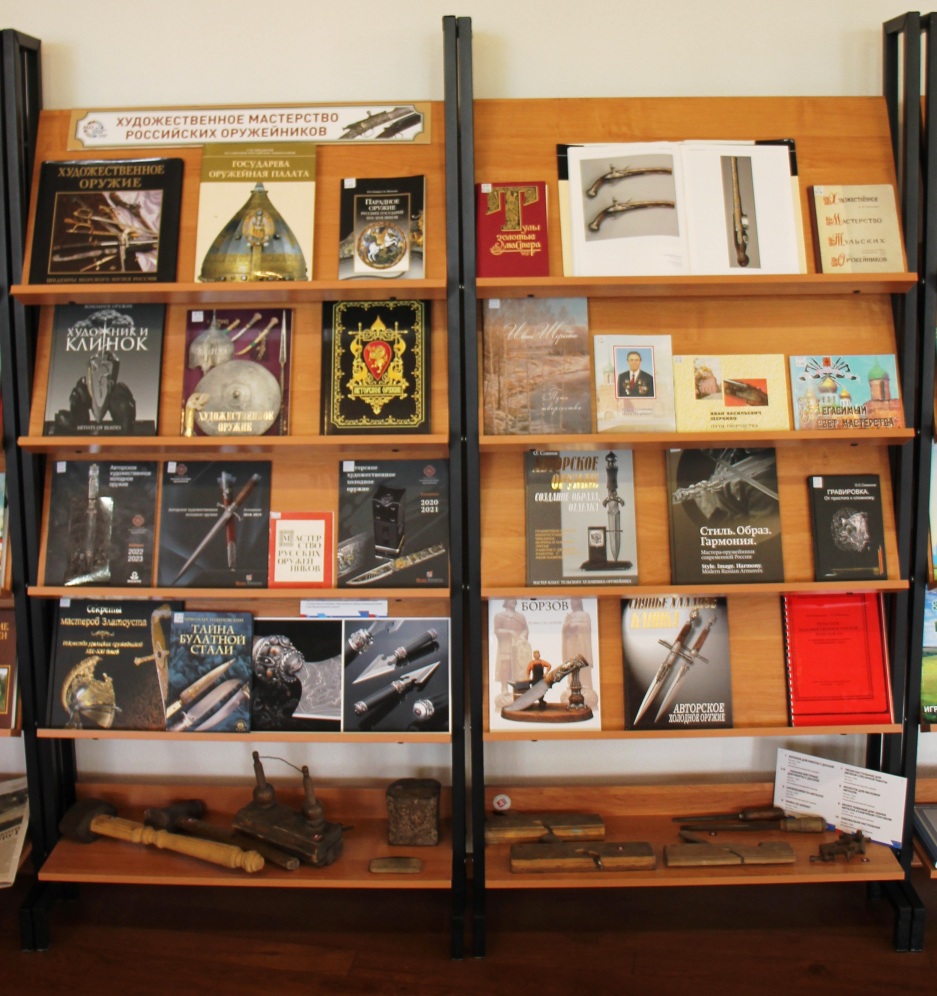 Книжно-иллюстративная выставка «Художественное мастерство российских оружейников»
Цифровой образ выставки на сайте Тульского музея оружия:

http://www.museum-arms.ru/about/library/books-illustration/detail.php?ELEMENT_ID=13626
19
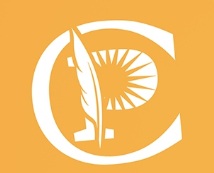 Просветительские проекты, посвященные Году культурного наследия народов России
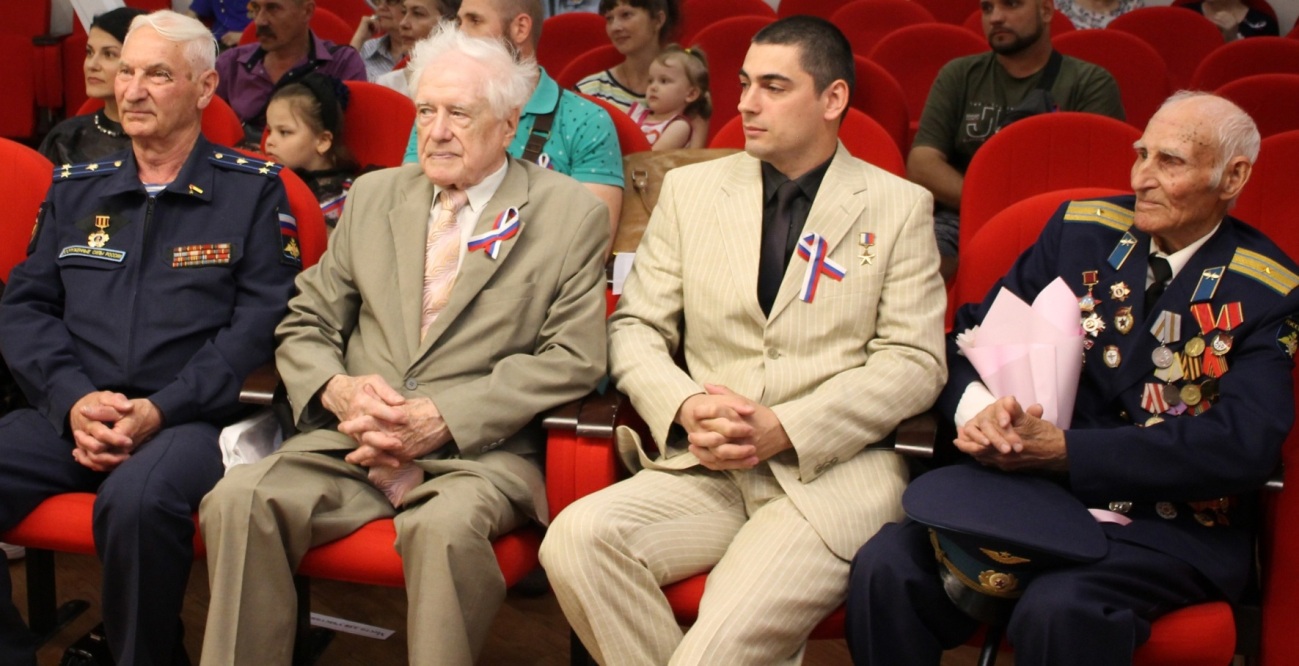 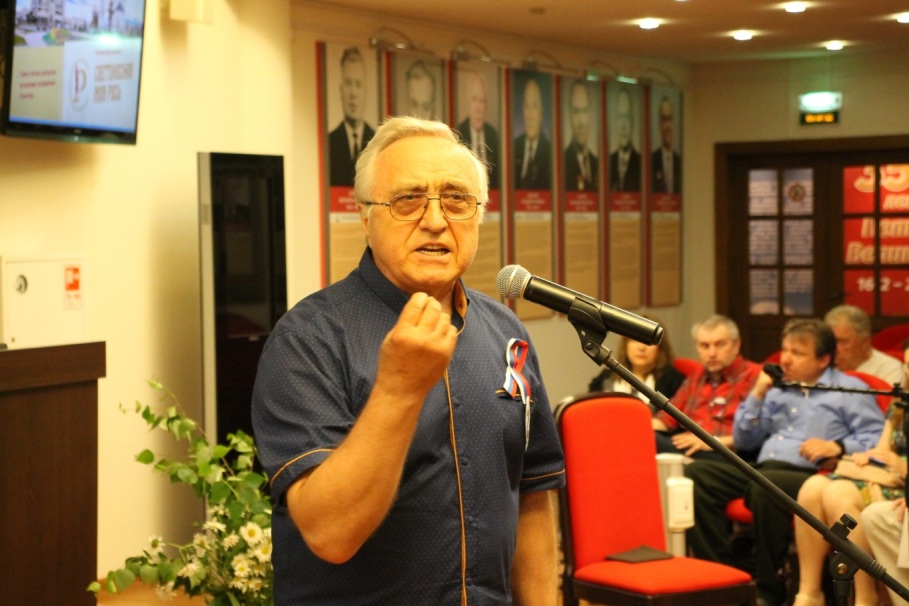 Поэтический флешмоб «Светоносная моя Русь!»
Просветительские проекты, посвященные Году культурного наследия народов России
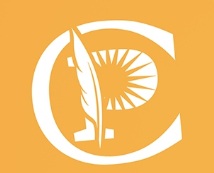 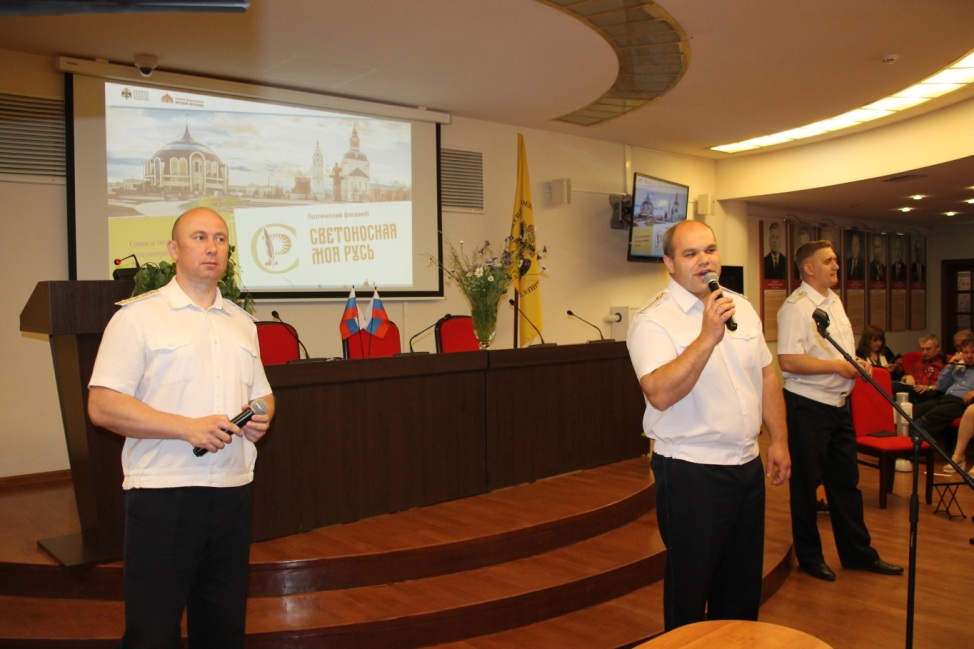 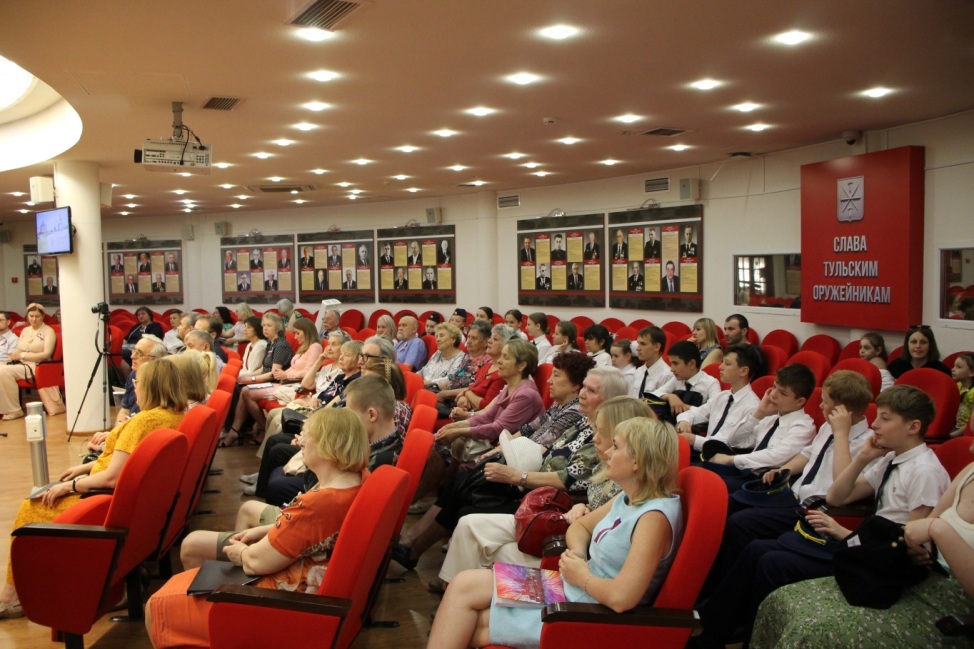 Поэтический флешмоб «Светоносная моя Русь!»
Событийные проекты, посвященные 
Году культурного наследия народов России
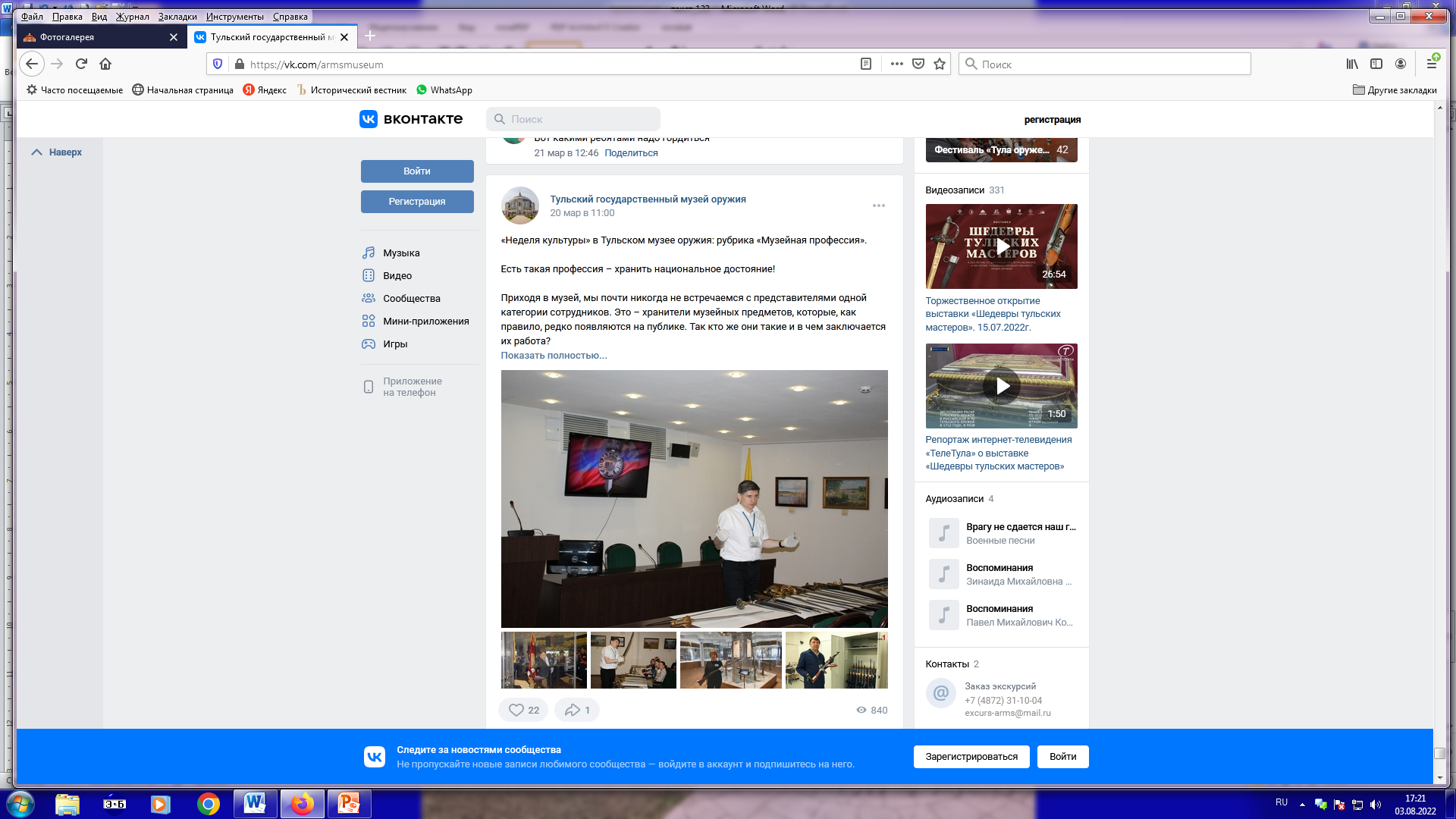 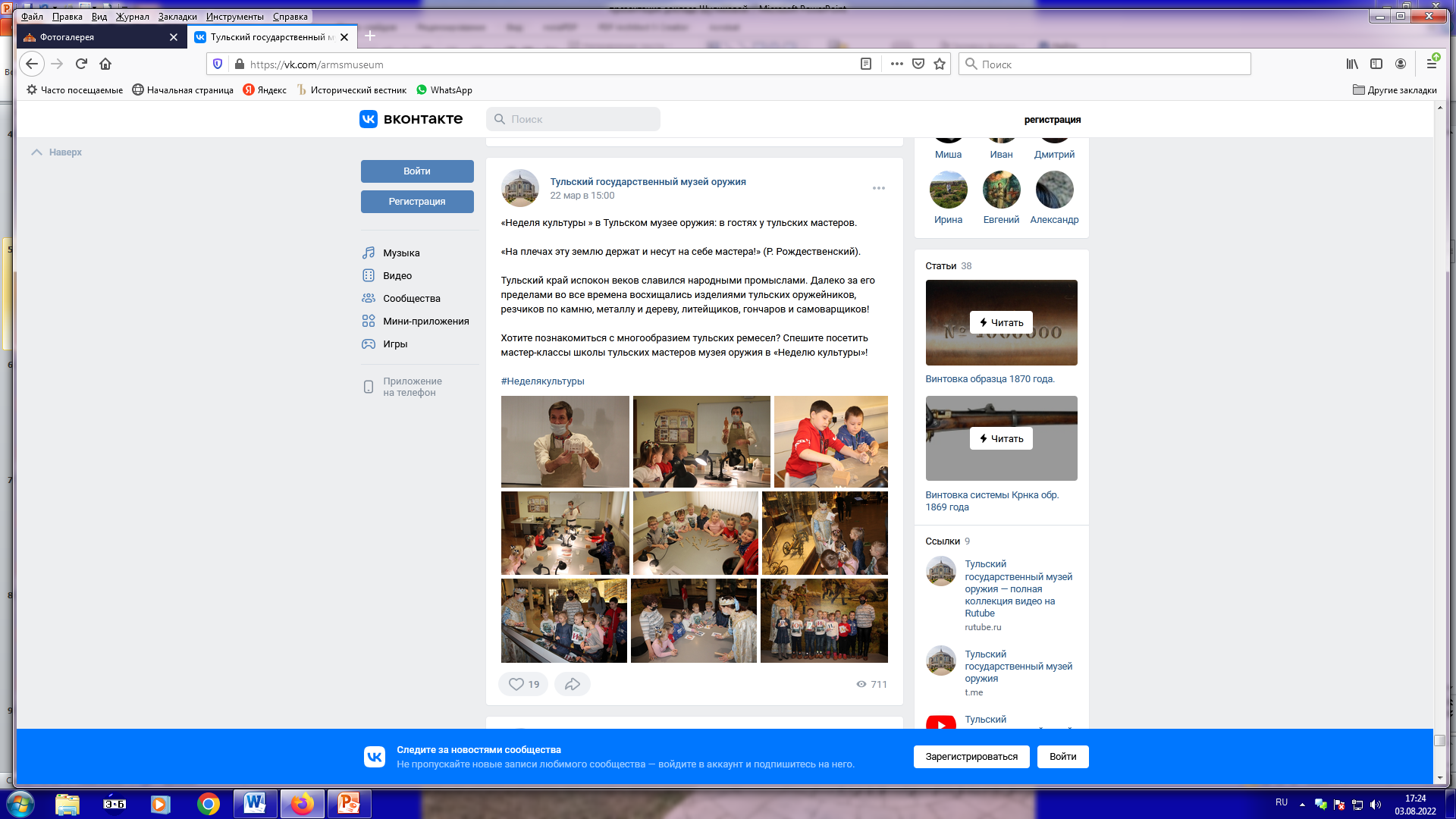 Праздничная акция 
«Неделя культуры», 
посвященная Дню 
работника культуры
22
Событийные проекты, посвященные 
Году культурного наследия народов России
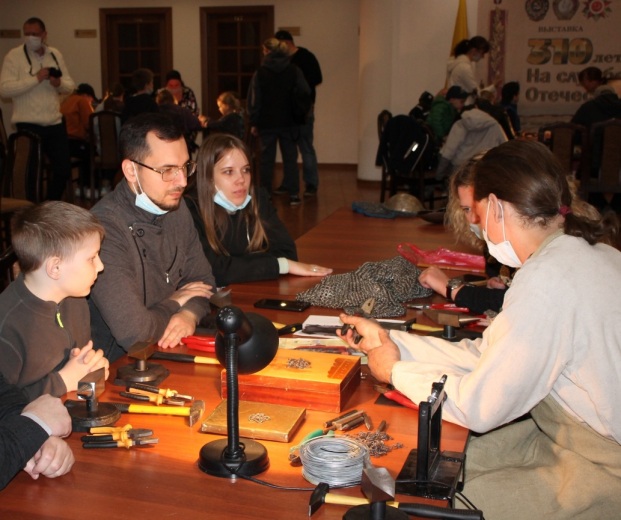 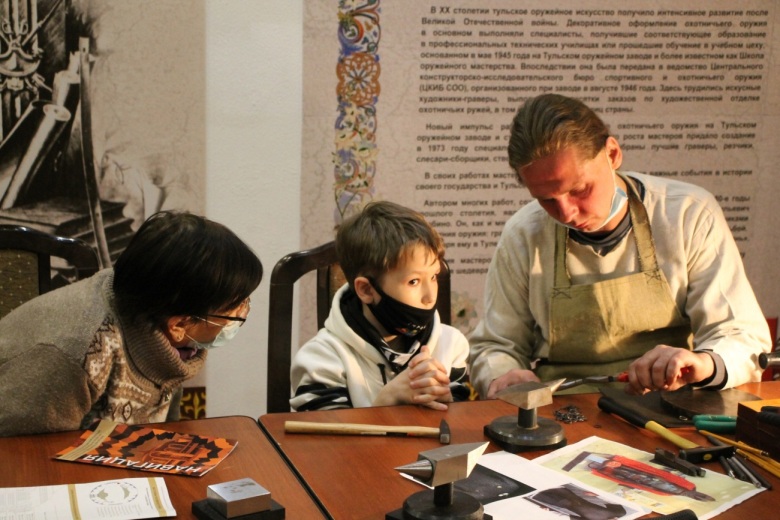 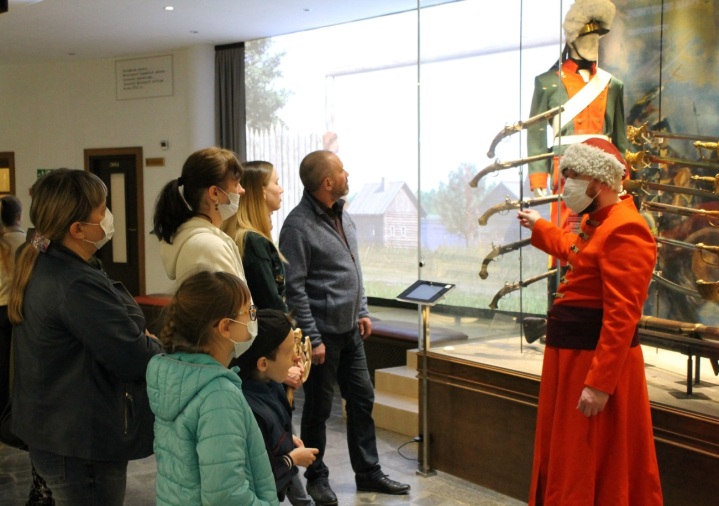 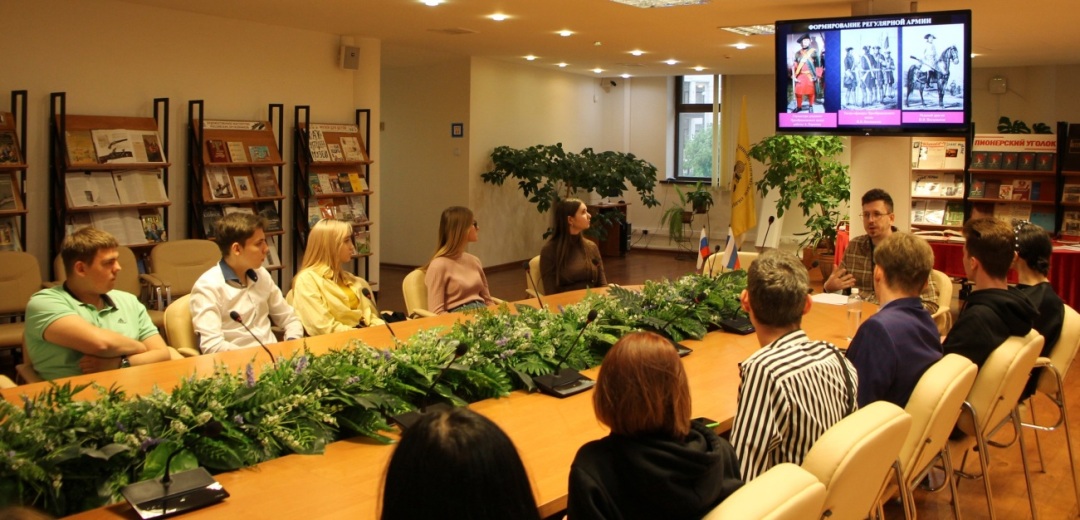 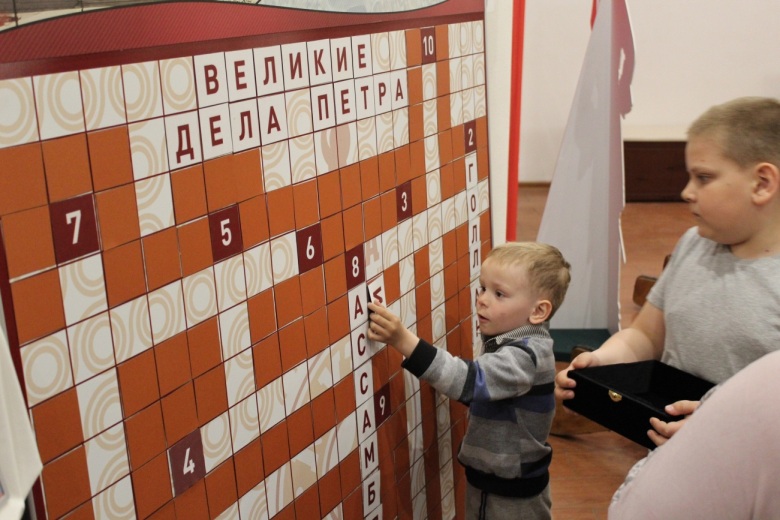 Всероссийская акция 
«Ночь музеев»
Событийные проекты, посвященные 
Году культурного наследия народов России
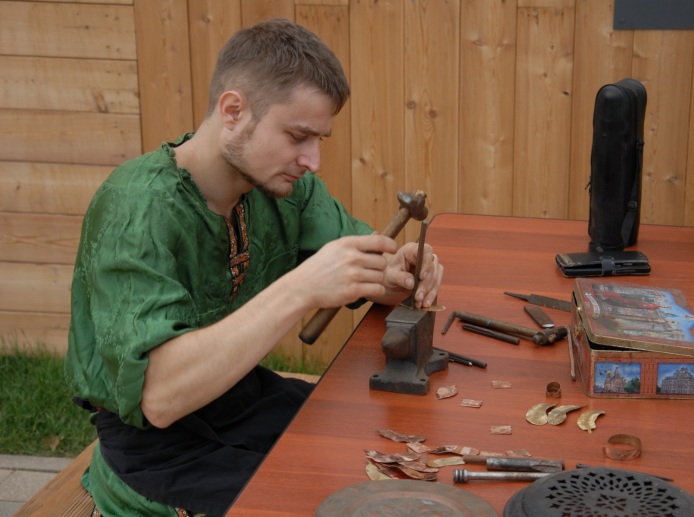 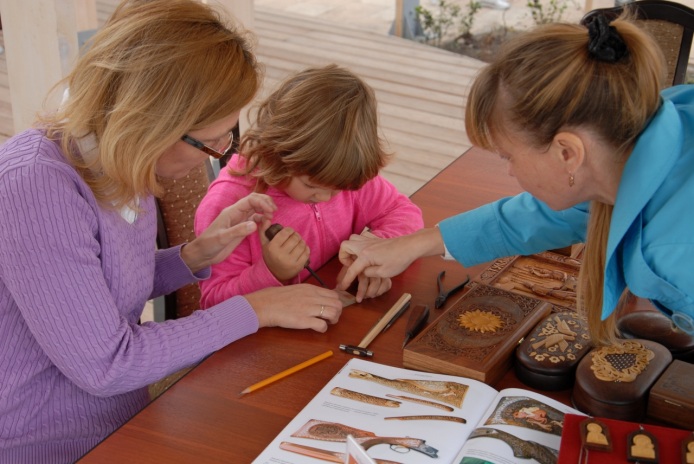 19 сентября –фестиваль «Тула оружейная: от мастера – до защитника»
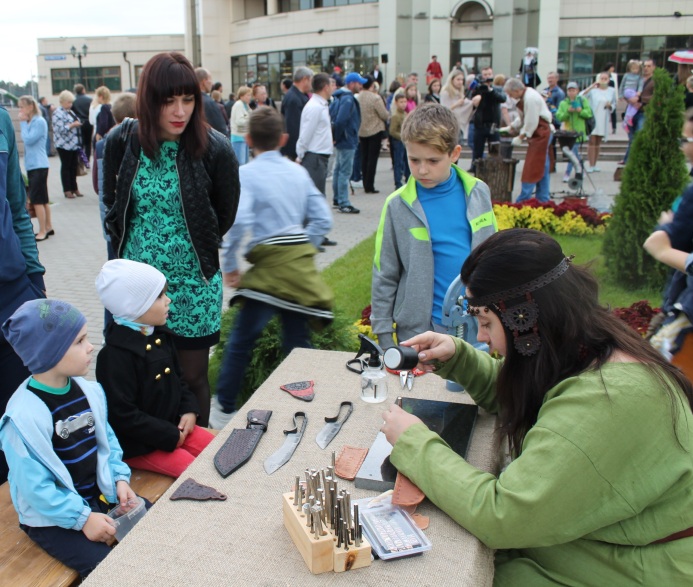 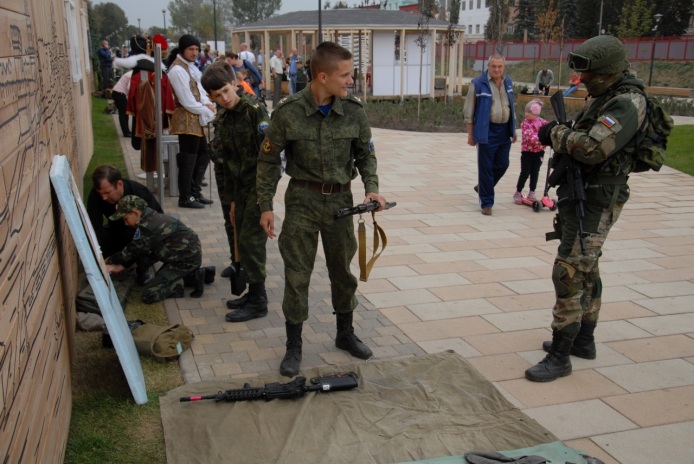 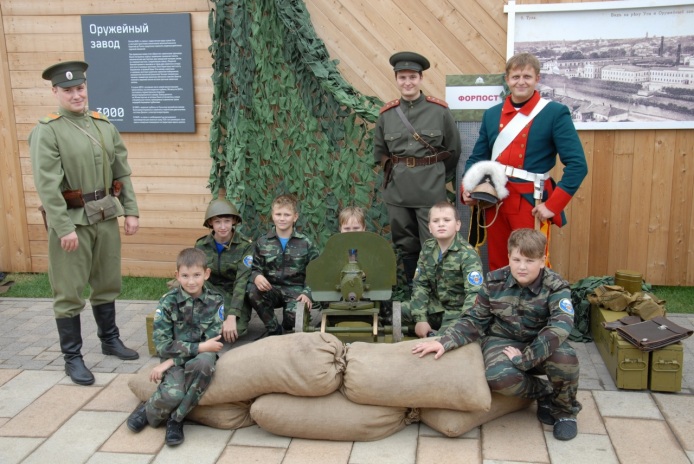 4 ноября - Праздничные мероприятия, 
посвященные Году культурного 
наследия народов России,
Дню народного единства, 
в рамках  Всероссийской акции «Ночь искусств».
24
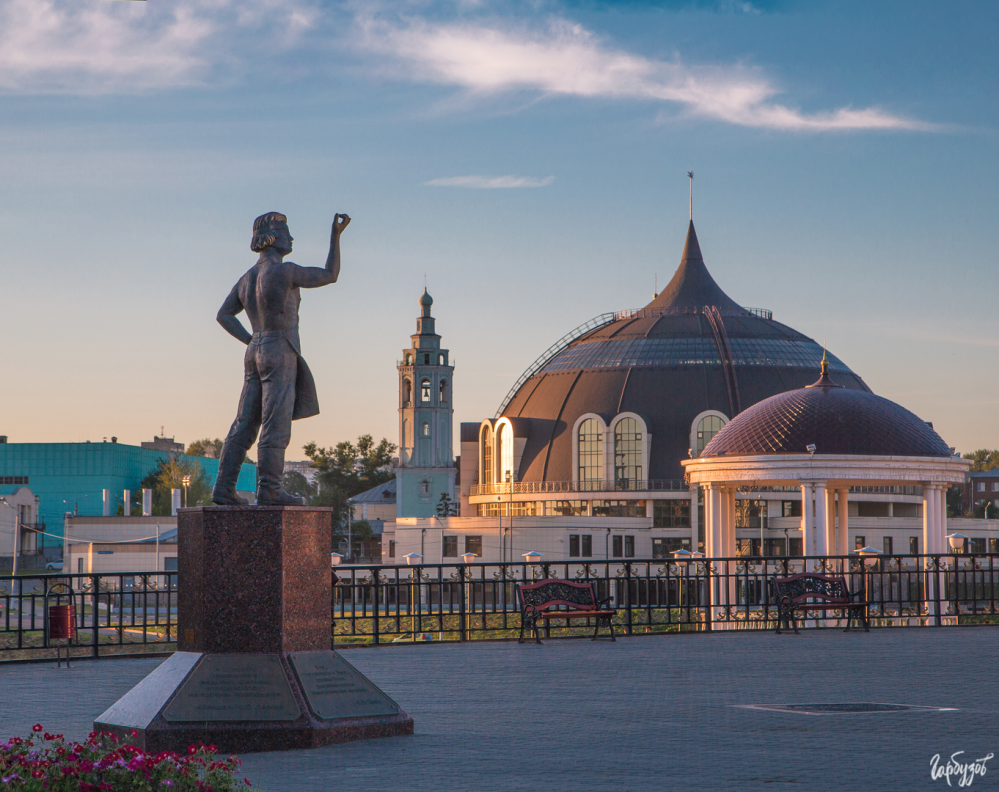 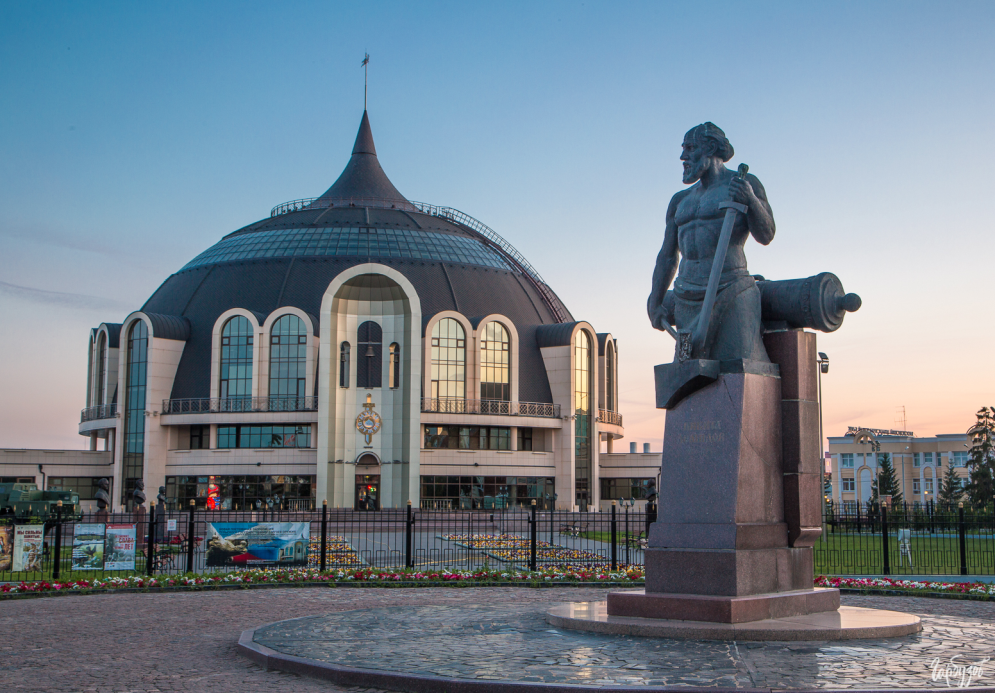 25
СПАСИБО ЗА ВНИМАНИЕ!

http://www.museum-arms.ru/
E-mail: book@tgmo.org